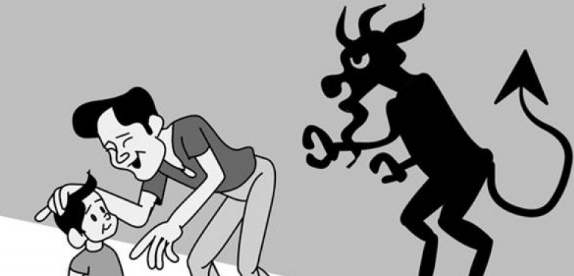 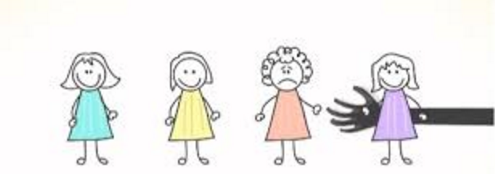 TẬP HUẤN NĂNG LỰC THỰC HÀNH BẢO VỆ TRẺ EM CẤP ĐỘ 1
Nội dung:
Hệ thống BVTE và vị trí, vai trò của người làm CT BVTE cấp độ 1 trong trường học?
Năng lực thực hành BVTE 
cấp độ 1
Yêu cầu về kiến thức, kỹ năng đối với người làm CT BVTE cấp độ 1
Quy trình phát hiện vào báo cáo tình huống trẻ em bị xâm hại của người làm CT BVTE cấp độ 1
2
Tại sao cần quan tâm tới việc 
Bảo vệ trẻ em?
3
8709
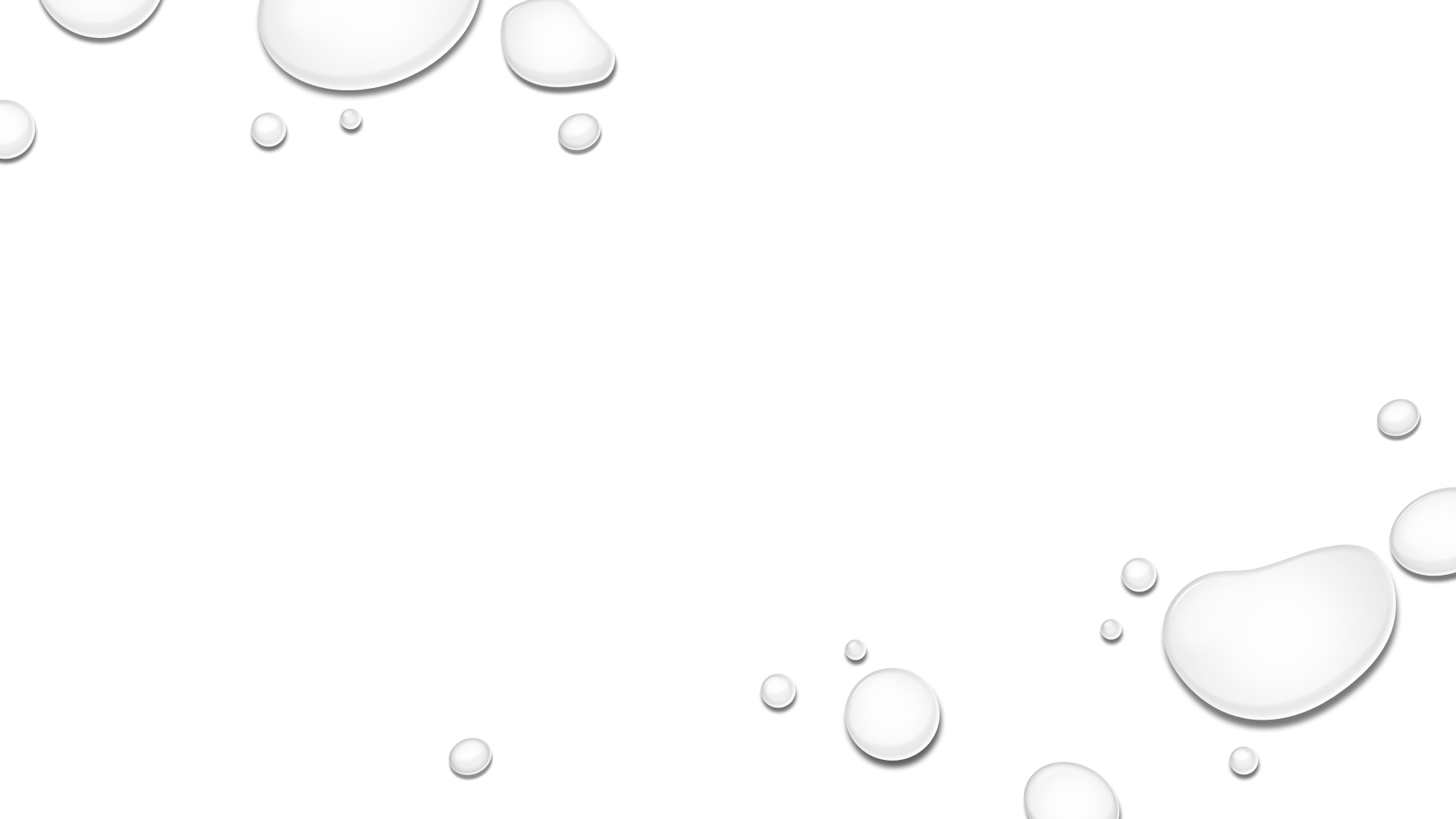 Tầm quan trọng của việc BVTE
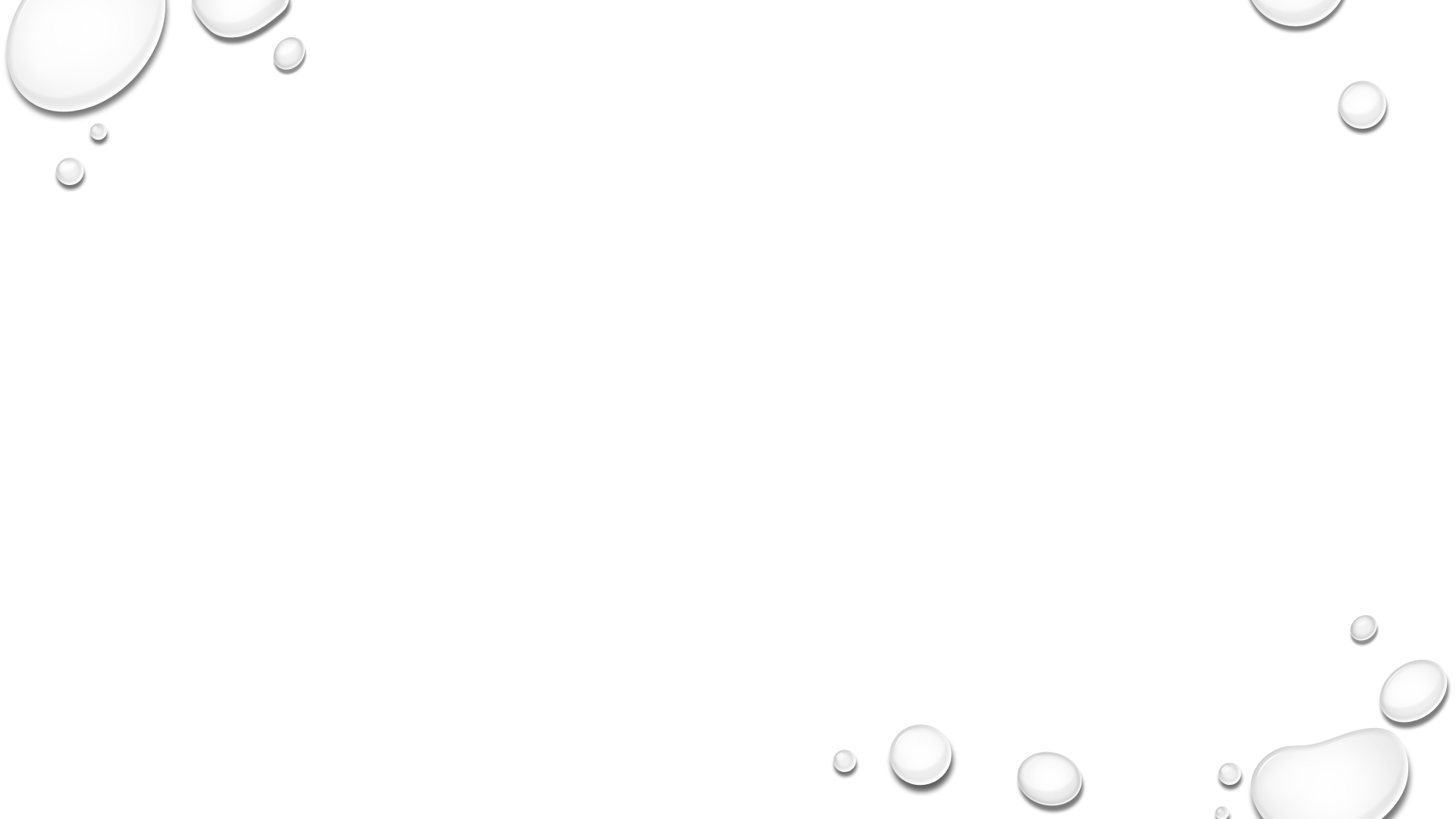 Mục đích & Mục tiêu của các dịch vụ BVTE
7
1. Cơ cấu vai trò bảo vệ trẻ em
Ban BVTE xã/phường 
(VT 4)
Chủ tich (VT 1) & Ban BVTE thuộc UBND
TT CTXH tỉnh/ Kiểm huấn chuyên môn (VT 10)
Hội Phụ nữ
VT (6)
NV CTXH tỉnh/huyện/CB QLTH cấp cao (VT 5)
CB chính sách XH (VT 2)
Đoàn Thanh Niên
VT (6)
CB BVTE trường học [VT 7]
Người làm CT BVTE cấp xã (VT 3)
Mặt trận TQ VT (6)
CB BVTE ngành Y tế [VT 8]
Các tổ chức từ thiện và phi lợi nhuận 
VT (6)
Công an 
[VT 9]
9
Cộng tác viên 
(VT 4)
Phân chia trách nhiệm vai trò BVTE – Cấp độ vai trò
10
Bức tranh toàn cảnh về Các nhiệm vụ bảo vệ trẻ em ở Việt Nam
Người bvte cấp độ 1 trong trường học là ai?
Vai trò và trách nhiệm bảo vệ trẻ em của ngành Giáo dục & Đào tạo – Trường học
Ban ngành Bảo vệ trẻ em trong trường học có 6 vai trò
13
Năng lực cấp độ 1
CÁC NHU CẦU CỦA TRẺ EM – THÁP NHU CẦU MASLOW
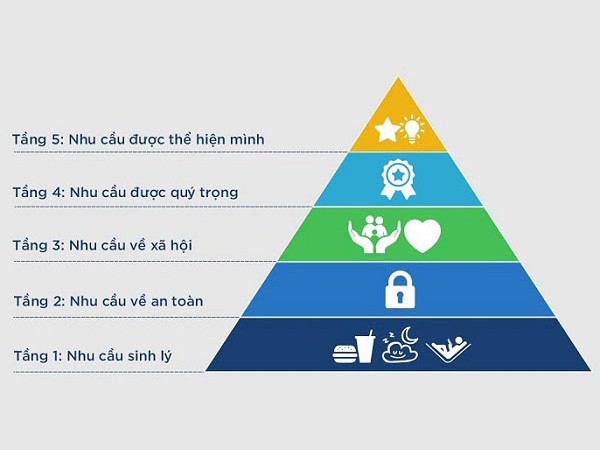 CÁC NHU CẦU CHĂM SÓC CỦA TRẺ EM
16
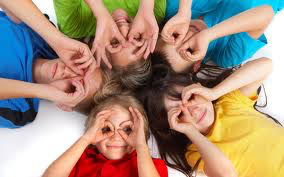 17
Chúng tâm quan tâm đến 6 nhu cầu chăm sóc của trẻ
Chăm sóc thể chất
Quan tâm tới cơ thể trẻ thông qua việc cung cấp đầy đủ và phù hợp thức ăn, vệ sinh, quần áo, nhà ở và chăm sóc y tế
Chăm sóc tâm lý
Quan tâm tới hình ảnh bản thân của trẻ
Tôi là ai?
Điều gì khiến tôi cảm thấy tôi có giá trị?
Điều tôi có thể làm là gì?
Chăm sóc đạo đức 
Quan tâm tới cảm giác của trẻ về những hành vi ứng xử đúng hoặc sai đối với bản thân và đối với những người khác trong XH
6 nhu cầu chăm sóc của trẻ em
Chăm sóc xã hội
Quan tâm tới nhu cầu được là thành viên của các mối quan hệ cộng đồng như gia đình, họ hành, hàng xóm và toàn thể xã hội nơi có sự sẻ chia qua lại
Chăm sóc cảm xúc
Quan tâm tới cảm giác của trẻ khi trẻ được là đối tượng chăm sóc yêu thương của người khác cũng như bản thân được thể hiện tình yêu.
Chăm sóc nhận thức
Quan tâm tới mong ước học tập và hiểu về thế giới xong quanh, tạo cho trẻ động lực học tập và thành công trong tương lai
[Speaker Notes: Physical Care = When a child’s needs for food, shelter, clothing and medical care are provided.
Psychological Care = Care of child’s sense of who they are as a person (self-identity); what value they have as a person (self worth) and what they can do as a person (self-competency)
Emotional Care = When a child’s need for love and comfort is responded to by them being the focus of an adult’s love, attention and nurturance (cuddles/reassurance)
Cognitive Care = When a child is able to learn new knowledge and skills appropriate to their developmental age. 
Social Care = When a child is able to develop a sense that they are a wanted and valued member of social units in society such as the family, school, peer group, neighbourhoods etc.
Moral Care = When a child is able to begin to develop a sense and understanding of what is acceptable and unacceptable behaviour in relation to both themselves and to others
Spiritual Care = When a child is able to develop a sense of themselves and others in the larger  and of the spirituality which is part of human existence in the natural world.
The Seven Care Needs are the central reference points in how we work with children.]
Đáp ứng nhu cầu chăm sóc của trẻ em
Năng lực của người lớn và các nguồn lực mà họ tiếp cận không quyết định hoàn toàn tới việc những nhu cầu chăm sóc của trẻ em có được đáp ứng phù hợp hay không.
Ngày 1
30/7/20
19
[Speaker Notes: Có gây cho đứa trẻ tổn hại nào không tự người lớn.
Vd: bố mẹ nói con là đứa ngu, ước gì mẹ không đẻ ra con]
4 khía cạnh ảnh hưởng tới việc nhu cầu chăm sóc của trẻ có được đáp ứng phù hợp hay không
4 đặc tính ảnh hưởng tới chất lượng môi trường chăm sóc cuả trẻ, quyết định liệu một nhu cầu chăm sóc của trẻ có được đáp ứng hoặc trẻ có nguy cơ bị xâm hại hay không
20
Hiểm hoạ trong thế kỷ 21 với trẻ em
21
Các vấn đề ở TK21 kết hợp với các nguy cơ đang tồn tại của trẻ
22
Liệu trong trường hợp này có điều gì “không ổn” đối với sự phát triển lành mạnh của trẻ hay không?
24
25
26
XÂM HẠI TRẺ EM VÀ VAI TRÒ CỦA 
TRƯỜNG HỌC
27
Xâm hại trẻ em là gì?
A. Là hành vi gây tổn hại về thể chất, tình cảm, tâm lý, danh dự, nhân phẩm của trẻ em dưới các hình thức bạo lực, bóc lột, xâm hại tình dục, mua bán, bỏ rơi, bỏ mặc trẻ em và các hình thức gây tổn hại khác.
B. Là việc dùng vũ lực, đe dọa dùng vũ lực, ép buộc, lôi kéo, dụ dỗ trẻ em tham gia vào các hành vi vi phạm pháp luật. 
C. Là mọi hành vi ngược đãi về thể chất và tinh thần, xâm hại tình dục, xao nhãng, bóc lột gây ra những tổn thương về sức khỏe, tính mạng, khả năng phát triển hay phẩm giá bằng cách lợi dụng chức phận, lòng tin hoặc quyền hạn.
D. Tất cả đáp án trên đều đúng.
Xâm hại trẻ em – Xảy ra như thế nào?Thông qua 2 nhóm hành vi
29
AI CÓ THỂ LÀ NGƯỜI XÂM HẠI Trẻ em?
Ai là kẻ xâm hại trẻ em?
Thông thường khó phát hiện trẻ là nạn nhân của hành vi xâm hại trừ phi có bằng chứng rõ ràng - trẻ nói,  người khác tố cáo, dấu hiệu tổn thương thể chất
BẤT KỲ AI
31
Hậu quả của XÂM HẠI trẻ em
32
6 dạng XÂM HẠI trẻ em
Nhiều dạng xâm  hại xảy ra cùng lúc [Đồng thời]
33
1. Xâm hại THỂ CHẤT
Xảy ra khi cơ thể trẻ bị gây tổn hại (không do tai nạn) thông qua các hành vi:
Bị đánh đập bằng vật nào đó [tay, đá, gỗ, kim loại, dây]
Xiết cổ bằng dây
Làm nghẹt thở
Dìm xuống nước
Làm bỏng
Dùng dao tấn công…
Hậu quả không do hành động:
Không cho ăn uống
Không cung cấp chỗ ở…
34
2. Xâm hại Tâm lý
Xảy ra theo 2 cách:
1. Khi người lớn lăng mạ, xúc phạm tới hình ảnh bản thân, giá trị bản thân và năng lực bản thân của trẻ – Khi người khác nói với trẻ “không ai muốn mày” ”mày là đồ ngu” 
2. Khi người khác không nói cho trẻ hiểu trẻ là một cá nhân riêng biệt, có giá trị và có khả năng học tập để thực hiện các công việc mới.
35
3. Xâm hại cảm xúc
Xảy ra khi nhu cầu yêu thương và chăm sóc của trẻ không được đáp ứng.
Xâm hại cảm xúc xảy ra theo 2 cách:
1. Khi người lớn không đáp ứng nhu cầu được yêu thương của trẻ – “không ai yêu mày”.
2. Khi người lớn đáp ứng như theo một cách tiêu cực – “Đừng khóc vì bị tổn thương, là con trai thì không nên khóc”
36
4. Xâm hại tình dục
Ép buộc hoặc lôi kéo trẻ tham gia vào các hoạt động tình dục, bằng việc chạm vào cơ thể hoặc quan sát hoặc tham gia vào các hoạt động tình dục mà trẻ không nhận thức được chuyện gì đang diễn ra.
37
thủ phạm là ai?
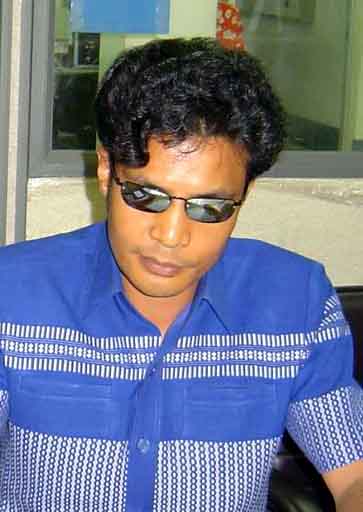 Waralongkorn Janehat ‘Kru Nong’
Cựu thư ký của tổ chức BaanSaeng Tawan – tổ chức bảo vệ trẻ em thái lan
Xâm hại tình dục ít nhất 8 trẻ emtrong thẩm quyền của mình theo dõi, có độ tuổi từ 14-17
Bị buộc tội xâm hại tình dục trẻ em và dùng vũ lực để bắt buộc trẻ.
Bị kết án 48 năm tù
Mary Kay Letourneau
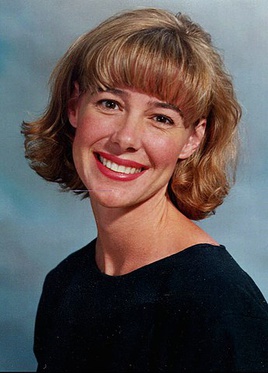 Trường hợp phụ nữ hãm hiếp trẻ em được công khai rộng rãi nhất trêntoàn nước Mỹ.
• Giáo viên tiểu học đã bị buộc tội ép buộc một học sinh nam13 tuổi quanhệ tình dục.
• Tiếp tục có quan hệ với trẻ trai trongquá trình bị quản thúc.
• Bà ta đã bị xử án lại bảy năm sáutháng tù
Michael Lewis Clark
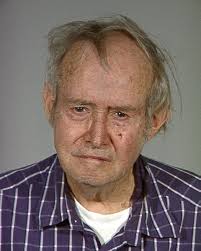 Năm 2003, Clark bị bắt giữ ở Căm puchia vì tội có quan hệ tình dục với haicậu bé, một em mới chỉ 10 tuổi và emkia 13 tuổi.
Ông ta đã thú nhận đã từng có quanhệ tình dục với 50 em trai có độ tuổitừ 10-18 tuổi trong thời gian ở Cămpu chia từ năm 1998
Ông ta chỉ phải trả chưa đến 2 đô lacho mỗi lần quan hệ tình dục
Ông ta đã bị phạt hơn 8 năm tù
Các hình thức XHTD TE
[Speaker Notes: Yêu cầu nhóm HV thảo luận và ghi kết quả lên giấy Ao. Các nhóm trình bày và bổ sung. GV kết luận.]
5. Chứng kiến bạo lực gia đình
43
6. Bóc lột lao động trẻ em
44
7. XAO NHÃNG/BỎ MẶC
45
Định nghĩa xao nhãng/bỏ mặc
Xao nhãng trẻ em xảy ra khi người lớn thường xuyên không hoàn thành trách nhiệm chăm sóc trẻ một cách phù hợp, hoặc là thông qua các hành vi có chủ đích hoặc không có chủ đích. 

Xao nhãng nghĩa là những nhu cầu về ăn uống, nhà ở, quần áo, đi học, cảm thấy bản thân mình có giá trị như là một con người, không được đáp ứng một cách phù hợp. Hầu hết việc bỏ mặc là kết quả của hành vi không chủ đích về phía người lớn và thường có liên hệ tới (nhưng không phải là nguyên nhân) nghèo đói, nghiện rượu bia và ma tuý, hoặc các vấn đề về sức khoẻ tâm thần.
46
Hình thức xâm hại trẻ em
Chỉ báo về xâm hại trẻ em
52
53
54
Đi đến kết luận rằng một quan ngại là xâm hại trẻ em
Các đặc tính thông thường giúp xác định một mối quan ngại về nhu cầu chăm sóc của trẻ là một cáo buộc về xâm hại trẻ em
Cố gắng làm rõ về những lo lắng/quan ngại của chúng ta về một hành vi xâm hại trẻ em có thể xảy ra
Quy trình tố cáo trường hợp trẻ em bị xâm hại
1: Vai trò của việc TỐ CÁO.
ĐỊNH NGHĨA
Tố cáo trường hợp xâm hại TE xảy ra khi một thành viên của cộng đồng, hoặc một người giữ vai trò chuyên môn làm việc với trẻ em và gia đình hoặc các dịch vụ khác có thông báo hoặc là trực tiếp tới người phụ trách CT BVTE (CB BVTE) hoặc gián tiếp tới người khác và sau đó người này thông báo tới CB BVTE được chỉ định, về những nghi ngại liên quan một hoặc một vài trẻ em.
Khi thực hiện tố cáo nghĩa là 1 người thông báo với CB BVTE những gì họ biết về đứa trẻ và tình huống xảy ra. 

NẾU KHÔNG CÓ TIẾN TRÌNH TỐ CÁO ĐƯỢC THỰC HIỆN MỘT CÁCH ĐÚNG ĐẮN THÌ CÁC DỊCH VỤ BVTE CHÍNH THỐNG KHÔNG THỂ HỖ TRỢ PHÙ HỢP ĐƯỢC.
Bắt buộc thông báo[TỐ CÁO] trường hợp xâm hại TE
Ở nhiều quốc gia trên thế giới, luật BVTE được thực thi bao gồm:
Một vài nhóm chuyên môn trong xã hội (bác sĩ, nhân viên CTXH, y tá, giáo viên, nhà tâm lý, nhà tham vấn) bắt buộc phải thông báo với dịch vụ BVTE của chính phủ khi:
Có nghi ngại về trường hợp xâm hại TE
Có nghi ngại về việc bạo hành trẻ em
Nhiều quốc gia có luật bắt buộc tố cáo, cũng có những chương trình giáo dục cộng đồng chặt chẽ về việc hướng dẫn người dân trong cộng đồng và các tổ chức tố cáo những quan ngại về xâm hại TE tới CB BVTE của chính phủ.
2 chiến lược để ứng phó với các vấn đề liên quan tới việc tố cáo
Vai trò quan trọng của Định chuẩn về BVTE
Định chuẩn BVTE
Định nghĩa
Định chuẩn nghĩa là việc hướng dẫn được thực hiện thông qua các chỉ báo về: 
	1. 	Đặc điểm của 1 trường hợp XHTE là gì?
	2.	Bao nhiêu đặc điểm cần được biểu hiện trong 1 TH?
	3. 	Mức độ rủi ro mà trẻ gặp phải là gì [và chúng ta cần phản ứng nhanh ở mức độ nào?]
Cần nhớ rằng định chuẩn tố cáo XHTE chỉ là hướng dẫn mang tính định hướng chứ không phải là tuyệt đối. Do đó, yêu cầu người tố cáo ”giải nghĩa” – liệu thông tin về trẻ và tình trạng chăm sóc của trẻ nói lên điều gì?
Định chuẩn được tích hợp trong chương trình đào tạo về việc thực hiện tố cáo.
2 khía cạnh của định chuẩn
TỐ CÁO VIỆC XHTE
Thông báo cho người phù hợp (thường là CB BVTE) khi có “nghi ngại” về việc trẻ bị làm hại hoặc có nguy cơ bị hại bởi hành vi XHTE.
Lưu ý tới những vấn đề liên quan tới trẻ
Vấn đề mà trẻ hoặc gia đình trẻ đang gặp phải.
Vấn đề tồn tại bởi vì nhu cầu chăm sóc của trẻ có thể không được đáp ứng một cách phù hợp
Vấn đề nảy sinh bởi vấn đề khác đang tồn tại
Quan ngại về những gì có thể xảy ra đối với trẻ
Không có cơ quan BVTE nào trợ giúp, trong trường hợp DV trợ giúp cần được cung cấp.
Không đạt những tiêu chí định chuẩn để xác định trường hợp là XHTE
Đáp ứng ĐỊNH CHUẨN có liên quan tới trường hợp XHTE
Vẫn còn những nghi ngại về vấn đề
TỐ CÁO được gửi tới DV BVTE chính thống của CP – Người làm CT BVTE cấp xã.
Mối liên hệ giữa nhu cầu chăm sóc của TE và XHTE
Chúng ta tìm kiếm thông tin gì để có thể nói cho CBBVTE về việc nghi ngại hoặc cáo buộc
[Speaker Notes: Phân biệt: nghi ngại, quan ngại, cáo buộc:
VD: 1 đưa trẻ nói rằng con bị bố đấm vào mặt – đây là một sự việc rõ ràng, để lại bằng chứng. – Cáo buộc. Nhưng nếu ko đủ bằng chứng, nhưng thông qua thái độ của trẻ, thì là nghi ngại.
“Nếu bạn cảm thây lo lắng thì hãy đến nói cho tôi biết”. Từ lo lắng ở đây chính là “quan ngại”
VD: Khi một người hang xóm đc phỏng vấn rằng tại sao ko báo cảnh sát khi nghe thấy tiếng hét của trẻ em. Họ trả lời: Tôi cảm thấy không đủ bằng chứng.
Phải làm rõ được việc, ko cần đủ bằng chứng mới báo, nhiệm vụ của bạn ko phải là tìm bằng chứng, mà hãy nói ra nếu có nghi ngại.]
Thực hiện tố cáo – 5 bước
Chú ý
1
Những nghi ngại trong suy nghĩ trở thành những chú ý chủ định đối với trẻ (hoặc những trẻ em khác có liên quan) hoặc những người khác nằm trong tâm điểm quan sát của bạn.
Thu thập thông tin
Tập trung vào việc thu thập các thông tin liên quan tới những nghi ngại của mình, điều ngày có nghĩa là sử dụng tất cả các giác quan, không chỉ là nói chuyện (đặc biệt khi. có liên quan tới trẻ)
2
Đánh giá thông tin
3
Suy xét cẩn trọng về ý nghĩa của các thông tin (nó có ý nghĩa gì) – thông tin có thể hiện sự lo lắng, quan ngại hay cáo buộc nào liên quan tới việc trẻ bị xâm hại hoặc có nguy cơ bị xâm hại?
Quyết định tố cáo
4
Quyết định thông báo tới người phù hợp và lý do bạn đưa ra quyết định này.
Thông tin tới đúng người
5
Sử dụng các thông tin thu thập được xây dựng ý tưởng để thuyết phục người phù hợp tin vào thông tin của bạn.
[Speaker Notes: Observing = What you are able to see, hear, touch, smell or feel about the child or children you have contact with, identify what is important and  then organise it in a logical way
Assessing = Interpreting the information your senses have picked up. You are trying to figure out the answer to two question: -(1) Does the information suggest a child/children’s well-being may not be okay? (2) If it does, is it a concern or an allegation?
Deciding = Now you have to decide, based on how you have assessed the information – do I need to tell someone [the Reporting Officer]? 
Reporting = This is about telling the Reporting Officer about what has happened and what your concerns are/allegation is
Writing Up = Close to the time after you report to the RO write down in time order what happened]
Tiến trình tố cáo
Bước 1: Chú ý
Bước 2: Thu thập thông tin
Bước 3: Đánh giá thông tin
ĐÂY LÀ PHẦN KHÓ NHẤT
Bởi vì bạn phải xem xét thông tin mà bạn có và quyết định xem thông tin có liên quan tới việc trẻ bị xâm hại hoặc đang có nguy cơ bị xâm hại không.
Có nghĩa là bạn phải quyết định. 
Đây có thể là trường hợp XHTE
Hoặc
Đây không phải là trường hợp XHTE
Để đánh giá, bạn cần kiến thức để so sánh và tham chiếu nhằm đưa ra quyết định về thông tin mà bạn có
2. Cần những kiến thức cơ bản liên quan tới các chỉ báo về các dạng xâm hại trẻ em
1. Cần những kiến thức liên quan tới các Chỉ báo về 6 nhu cầu chăm sóc của trẻ em
Ghi nhớ – Sự xuất hiện của 1 chỉ báo không đủ để xác định vấn đề liên quan nhu cầu hoặc XHTE.
Tầm quan trọng của bước đánh giá
Đánh giá – Ví dụ
Bước 4: Quyết định thông báo tới đúng người
Quyết định tố cáo dựa trên kết quả 3 bước đã thực hiện trước đó
4 bước để quyết định hành động – Gắn kết các suy nghĩ
4. Quyết định tố cáo thông tin với người phù hợp
1. Chuyện gì đang diễn ra?
Sắp xếp thông tin rõ ràng trong suy nghĩ
2. Thông tin nào là phần thông tin quan trọng?
Những chỉ báo (chuyện quan trọng xảy ra) – liên quan tới nhu cầu chăm sóc và HV Xâm hại TE
3. Tại sao tôi lại thấy nghi ngại?
Đây là những điều quan trọng khiến bạn lo lắng – Sử dụng 1-2 chỉ báo
Quyết định – Ví dụ
Quyết đinh – Thông điệp chính
Ghi nhớ - Bạn không quyết định việc sự kiện đã xảy ra hay không, hoặc liệu có TH xâm hại TE xảy ra không – Điều bạn cần quyết định là – 

“Nghi ngại (lo lắng) có đủ lớn hoặc có cáo buộc rõ ràng về việc xâm hại và đủ điều kiện để để tôi thông báo việc này với người phù hợp”
Bước 5. Tố cáo – Tiến trình
Khi tố cáo, điều quan trọng là tìm được người phù hợp nhanh nhất có thể. Sau đó thuyết phục họ bằng các thông tin liên quan một cách rõ ràng để họ có thể đưa ra quyết định chuyên môn chính xác về việc sẽ xử lý trường hợp này hay không.
Khi tố cáo một vấn đề
Thông tin được thu thập như thế nào?
Ai có liên quan tới sự việc?
Thông tin có được cung cấp theo một cách logic không?
Lưu ý là không đưa thêm quan điểm cá nhân đối với những người liên quan. Vi dụ “Tôi biết người mẹ và tôi có thể nói rằng cô ấy không phải là người mẹ tốt”
Tên
Sự kiện đầu
Được kể (tự tìm hoặc người khác kể)
Giới tính
Sự kiện thứ 2
Tuổi
Tôi nhìn thấy
Địa chỉ
Sự kiện thứ 3
Các giác quan khác (quan sát)
Chấn thương
Người bảo vệ
Thủ phạm nghi ngờ
Tố cáo sự việc – Ví dụ
Quy trình xử lý chính thức khi được báo có ca bạo lực/xâm hại
81
Ghi chép – Ví dụ
Một vài khuyến nghị khác khi tố cáo [1]
Ngay sau khi thực hiện tố cáo tới người phù hợp, ghi chép lại những gì bạn đã nói/thông tin
Viết lại những câu nói mà bạn đã nghe thấy, (ngay sau đó chứ không phải trước mặt họ) đặc biệt là nếu ai nói gì liên quan tới những quan ngại hoặc cáo buộc về khả năng trẻ bị xâm hại. Ví dụ, “Mẹ cháu bảo bà ấy không muốn cháu và ước chưa bao giờ có cháu”.
Tập trung vào sự việc khi thông báo với người khác – Điều bạn đã thấy, nghe, ngửi...
Không đưa quan điểm cá nhân. Ví dụ “người mẹ dường như không thích con của mình”
Quan tâm tới việc bảo mật thông tin. 
Đảm bảo sự an toàn bản thân – Thông báo cho người phù hợp biết nếu bạn cảm thấy căng thẳng, lo lắng khi tham gia vào sự việc.
Một vài khuyến nghị khác khi tố cáo [2]
Có 2 phần quan trọng khi nói chuyện với trẻ:
Phần trò chuyện - Hãy sử dụng ngôn ngữ một cách đơn giản, cho phép trẻ hoặc người khác được nói nhiều hơn
Bảo mật thông tin – Tất cả các thông tin mà trẻ hoặc người khác nói với bạn, bạn nên giữ bảo mật và chỉ có thể cung cấp thông tin cho người có vai trò trợ giúp trẻ.
Khi nói chuyện với trẻ hoặc người lớn về nhu cầu chăm sóc/nghi ngại về hành vi xâm hại, ghi nhớ:
Không hứa sẽ giữ bí mật
Cho phép trẻ hoặc người lớn nói ra vấn đề theo cách và theo nhịp độ của riêng họ
Không dùng những câu hỏi dẫn dắt
Tập trung vào trẻ hoặc người đang nói chuyện với bạn, tuy nhiên không làm cho họ cảm thấy bạn đang thẩm vấn họ
Khẳng định lại với trẻ hoặc người lớn việc tìm kiếm ai đó giúp đỡ là việc cần thiết và quan trọng.
Thoải mái và thể hiện rằng bạn đang lắng nghe và bạn xem xét những gì được kể là quan trọng – ra tín hiệu bạn đang lắng nghe như gật đầu, nói “ồ”, “đúng”...
Khẳng định với trẻ hoặc người lớn rằng bạn sẽ cố gắng để cho mọi thứ ổn thoả (hoặc là những trẻ và các thành viên khác trong gia đình mà trẻ đang lo lắng).
Một vài gợi ý cuối cùng
Không dẫn dắt trẻ hoặc người lớn bởi có thể khiến các thông tin bị giải nghĩa không chính xác hoặc khiến họ cảm thấy bị thẩm vấn. 
Chúng ta không cố gắng để khám phá thông tin nhiều hơn là những gì mà trẻ hoặc người lớn sẵn sàng chia sẻ.

Câu hỏi dẫn dắt
Là câu hỏi mà câu trả lời được gợi ý chính trong câu hỏi. Ví dụ, “Mẹ cháu đánh cháu phải không”. Câu trả lời gợi ý ở đây là “Vâng, mẹ đánh cháu”. 

 Nếu bạn không biết ai đánh trẻ – thì không nên gợi ý ai có thể đánh trẻ. Nếu trẻ (nhớ rằng phải là trẻ) đã nói với chúng ta là ai đánh cháu, thì bạn có thể nhắn đến mẹ trong câu hỏi.

Câu hỏi không dẫn dắt
Là câu hỏi cho phép có những câu trả lời mở. Ví dụ, Chuyện gì đã xảy ra? Cháu nói có thể nói rõ hơn được không? Sau đó chuyện diễn ra như thế nào?
Bảo mật thông tin
86
Bài học quan trọng
Một số điểm mấu chốt cho ngày học

Ghi nhớ; luôn tập trung vào việc cảnh báo nếu như bạn thấy nghi ngại, sẽ chẳng có gì mất mát nếu như bạn thông báo với đúng người.. 
Ghi nhớ; luôn chắc chắn rằng bạn biết phải làm gì khi có quan ngại tới một đứa trẻ nào đó.
Ghi nhớ việc tự tin ứng dụng những kiến thức và hiểu biết của bạn khi đối diện với trường hợp trẻ em có nghi ngờ bị xâm hại.
6 nhu cầu chăm sóc của trẻ và các loại hình xâm hại trẻ em là điểm tham chiếu trọng tâm trong công việc hỗ trợ trẻ của chúng ta.
Ghi nhớ việc XHTE xảy ra ở 2 dạng chính, bạo hành trẻ em và Bỏ bê. Nếu một trong 2 loại hình này xuất hiện và gây tổn hại hoặc có nguy cơ gây tổn hại cho trẻ thì cần phải tố cáo với người phù hợp.
Nhớ 5 bước để tố cáo: Chú ý, thu thập thông tin, Đánh giá, Quyết định và Tố cáo nên được thực hiện nếu có những tín hiệu về sự bất ổn xảy ra với trẻ.
ThS. Đỗ Thị Bích ThảoK. CTXH - ĐH. Sư phạm Hà NộiĐIỆN THOẠI 0902158556